Health and Lifestyle
Digestion is the breakdown of carbohydrates, proteins and fats into small soluble substances to be absorbed into the blood.
The Digestive System
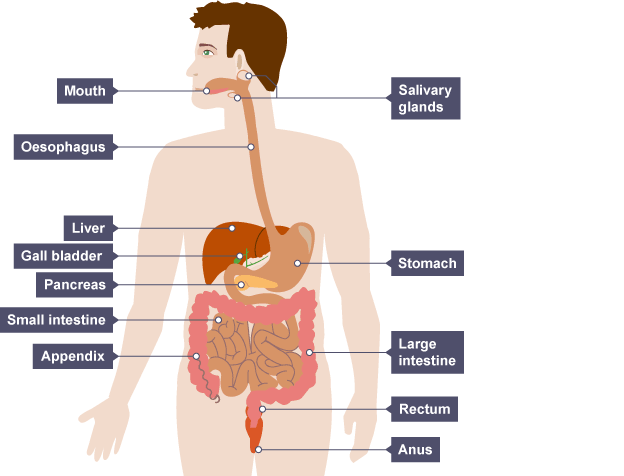 Types of Enzymes
Enzymes
Food Tests
Enzymes are proteins that function as biological catalysts. They can break down larger molecules into smaller, soluble molecules that can be absorbed in the small intestine.
Organisms use enzymes to control chemical reactions. 
Enzymes are catalysts, so they speed up chemical reactions. 
They have an active site with a specific shape. A specific molecule slots into the active site (like a key into a lock) and the reaction takes place.
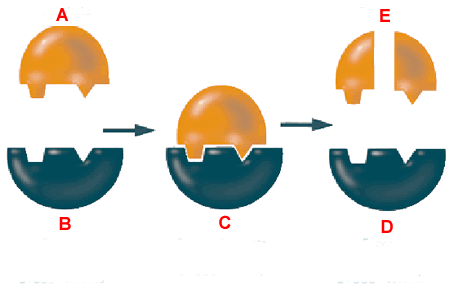 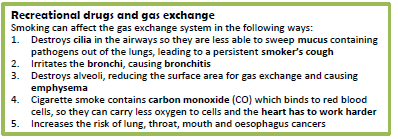 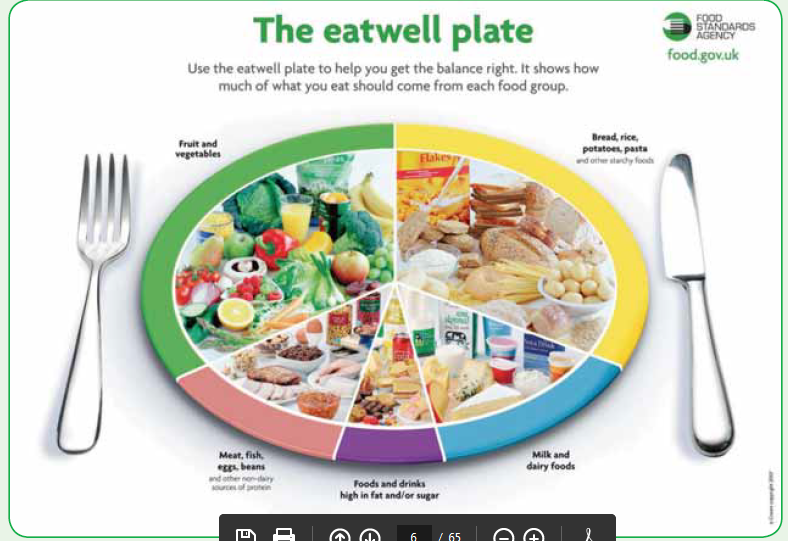 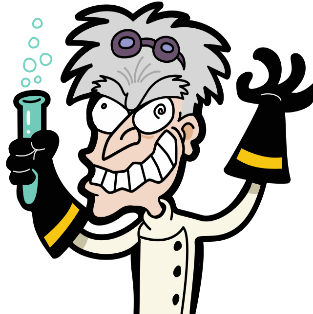 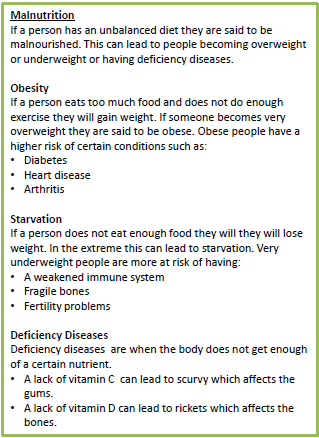 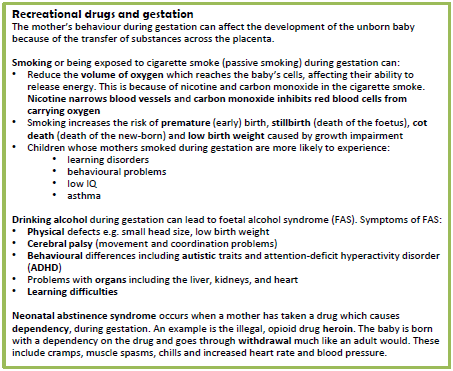